ПРЕДУПРЕЖДЕНИЕ ЗАБОЛЕВАНИЙ СЕРДЦА И СОСУДОВ
ПЕРВАЯ ПОМОЩЬ ПРИ КРОВОТЕЧЕНИЯХ
Сердце – “маленький хозяин” организма человека
Инфаркт миокарда - это гибель участка сердечной мышцы, обусловленная острым нарушением кровообращения в этом участке.
Инсульт - остро развивающееся нарушение мозгового кровообращения, сопровождающееся повреждением ткани мозга и расстройством его функций.
Гиподинамия (пониженная подвижность) — нарушение функций организм при ограничении двигательной активности, снижении силы сокращения мышц.
Факторы риска заболеваний кровообращения
Первая помощь при кровотечениях
ПРИЕМЫ ОСТАНОВКИ КРОВОТЕЧЕНИЯ В АРТЕРИЯХ
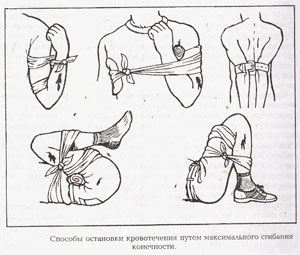 НАЛОЖЕНИЕ ЗАКРУТКИ
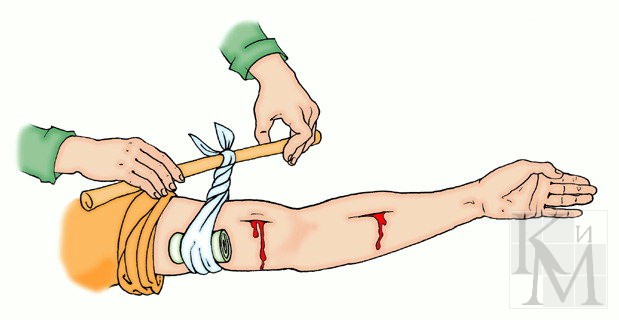 НОСОВОГО КРОВОТЕЧЕНИЯ
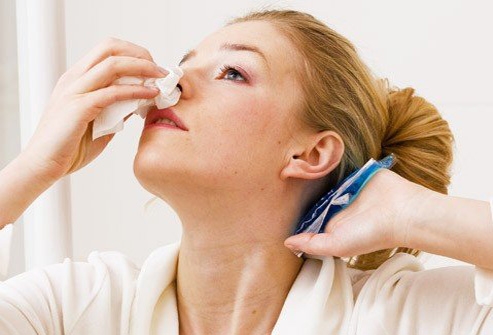 ТЕСТОВОЕ ЗАДАНИЕ
1. Инфаркт миокарда – это:
заболевание мышцы сердца
нарушение функций створчатых клапанов
учащенное сердцебиение
2. Инсульт – это:
острое нарушение мозгового кровообращения
нарушение функций полулунных клапанов
замедленное сердцебиение
3. Гиподинамия –это:
избыточный вес
пониженная подвижность
заболевание сердца
ТЕСТОВОЕ ЗАДАНИЕ
4. Одним из признаков артериального кровотечения является:
непрерывность струи крови
алый цвет крови
темный цвет крови
5. Что следует сделать при сильном венозном кровотечении?
наложить давящую повязку
применить методы для остановки артериального кровотечения
обработать рану йодом и сделать повязку
ПРАВИЛЬНЫЕ ОТВЕТЫ
а)
а)
б)
б)
а)

«5» –  все ответы правильные
«4» –   одна ошибка
«3» - две ошибки
«2» – более двух ошибок
БУДТЕ ЗДОРОВЫ!!!ПУСТЬ У ВАС НИКОГДА НЕ БОЛИТ СЕРДЦЕ!!!СПАСИБО ЗА УРОК!!!